八俣小ナビ2025
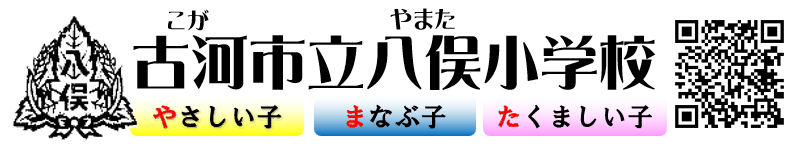 〒306-0112 古河市東山田1814                        ℡0280-78-0009
学校行事・下校時間等は学校ホームページでご確認ください。
登校　8:10まで
昇降口は 7:50 に開きます。
黄色い帽子をかぶり、通学班で通学路を通って登校します。
下校 5校時 月・水・金 14:25
                火・木     14:05
     6校時 月・水・金 15:15
            火・木     14:55
金は一斉下校(通学班)
毎日の持ち物

・学習用具(下欄参照)ランドセルに入れ　　
　てくる
・ハンカチ、ティッシュ
・給食セット
自転車について
保護者の方の責任のもとに乗る。
　　　　※ヘルメットを着用する。
・低学年…家の近く(保護者同伴で)
・中学年…学区内
・高学年…三和地区内
生　活
放課後・休日の過ごし方

・出かける時は家の人に行き先、帰宅時
刻を告げる。
・外出時には黄色い帽子をかぶり、防犯
ブザーを持つようにする。
・長期の休業日は、午前10時までは家庭で過ごす。
・帰宅時刻は、春休み・夏休みは午後5時、冬休みは午後4時とする。
・下校後、校庭に自転車を乗り入れない。自転車は体育館の南側や花壇の前に置く。
・学校敷地内では、飲食はしない。ゴミ
は持ち帰る。
・交通ルールを守り、よく安全を確かめ、交通事故にあわないように注意する。
・知らない人にはついていかない。
欠席・遅刻、早退等の連絡は8:00までにリーバーに
入力してください。
・連絡がない場合は、勤務先等へ連絡させていただく場合がありますので、お忘れなく。
・アプリのインストール方法は用紙をお渡ししますので、学校まで連絡をお願いします。
・平日7:30～17:30以外(休日は全日)は留守番電話対応になりますので、ご注意ください。

・学校行事やラーケーションについては学校ＨＰをごらんください。
服装について

・場に応じた服装を心がける。
・露出の多い服を着用したり、華美なアクセサリー(髪どめなども含む)などをつけたりしない(集中して学習するためや、運動、実験などの時の事故防止のため)。
・頭髪は、染めたり、脱色したりしない。肩より長い髪はきちんとしばる。
・原則として、体育着で登校しない。
・上着の左胸に名札をつける。学校のみとし、教室に保管する。
・黄色の縁取り上履きをはく。かかとをつぶさない。
禁止です！
ご家庭のご協力をお願いします。
・学校にお金や必要のないものを持ってくること
・子どもどうしでお金や貴重品のやりとりをすること
・子どもたちだけで、他の市や町に行くこと
・子どもたちだけでゲームセンターやカラオケ店へ出入りすること
・川に入ったり、火遊びしたりするなど、危険な遊びをすること
・友達の家に外泊したり、自分の家に泊めたりすること
・いじめは絶対、許さない。
①集合時間を守る。②班長さん、副班長さんの指示に従う。③バラバラにならない。④寄り道をしない。⑤田や畑に入らない。農作物などにいたずらしない。⑥一人で帰らない。
※都合により通学班で登校できないときには、班の人に必ず連絡する。
毎日、持ってくる学習用具
・えんぴつ5本
・書き方えんぴつ(1.2年のみ)　
・赤青えんぴつ
・消しゴム(においのない)
・定規　15センチ程度1本
(えんぴつや消しゴム、定規等は柄物や多機能型だと、授業中に集中力を欠きやすくなります。シンプルで実用的なものを準備してください。)　　
・下じき(シンプルなもの)
・筆入れ(机の中に入るもの、あまり　
奇抜でないもの)※シャーペン禁止
・タブレット(3年生以上)
・連絡帳
・教科書(必要なもの)
・漢字・計算ドリル、ノート
学校に置いておく
　　　　　　　　学習用具
○全学年共通
・はさみ、のり、セロハンテープ、　
　色えんぴつ等、ネームペン、
　絵の具セット、赤白帽子
　鍵盤ハーモニカ(1～3年)

○1、2年生のみ
・クレヨン、書き方ペン、
　カスタネット、算数セット

○3年生～
・定規セット(三角定規、コンパス
　分度器)、習字セット、リコーダー
使用するノート
○国語
1年生　10マスリーダー入
2年生　12マス
3年生　15マス　　〃
4年生　12行　　  〃
5・6年生　15行　　〃　
○算数
1年生　7マス横開→14マス
2年生　14マス
4年生　10ミリ方眼
3、5、6年生　5ミリ方眼
○社会・理科
4年生　10ミリ方眼
3、5、6年生　5ミリ方眼
学　習
学校での病気や
　　  ケガについて

・病気やケガで学習の継続が困難な場合は、保健室または担任から保護者へ連絡します。お迎えをお願いします。

・緊急時には保護者への連絡の前に救急車の手配をする場合があります。

・通常の登下校及び学校生活でのケガについては、スポーツ振興センターで治療費が支給対象になります。その場合は学校まで連絡をお願いします。
月曜日に忘れ物が目立ちます(特にうわばき)。学習に影響がでるかも…
体育があるときは

学校で着替えますので、袋に入れて持ってきます。
・ジャージ上下
・体操服、ハーフ
・赤白帽子　(金曜日は持ち帰る)
タブレットは…
古河市から借りているものです。大大切に使ってください。
・おうちで充電すること
・学習以外では使わない
その他
駐車場は…

※門周辺の道路や三和野球場出入口付近への駐停車はたいへん危険です。
○車での送迎の際は、三和野球場の駐車場に駐車し、十分、安全に配慮して乗降をするようお願いいたします。
なお、学校の門付近での乗降はご遠慮ください。
○特別な事情がない限り、通学班での登下校をお願いします。
○授業参観等、学校行事の際は、できるだけ徒歩または自転車でご来校ください。
学校会計は…

○口座引落で行っております。
・原則として毎月５日が口座振替日となっておりますので、ご準備をお願いします。(20日が再振替日です。)

・万一、引落しができなかった場合は、学校が指定する口座へ振り込んでいただきます。その場合は手数料が発生します。
ご相談は…

○お子さんに関してのお悩みや不安は、学校または次の関係機関にご相談ください。
・古河市家庭児童相談　0280-48-6884
・いじめ・体罰解消サポートセンター　0296-22-7830
・子どもホットライン　029-221-8181
・筑西児童相談所　0296-24-1614
・茨城県教育研修センター　0296-71-3870　など

○定期的にスクールカウンセラーが来校しております。
保護者の相談もＯＫです。予約等、詳しくはおたより
でお知らせします。なお秘密は厳守されます。
学校からの連絡は…

・お知らせを含め、緊急、重要な連絡を、メールで配信する場合があります。随時、ご確認をお願いします。
→必ず、学校指定の配信サイトに登録をお願いします。
・新規登録の場合は、用紙をお渡ししますので、学校まで連絡をお願いします。
・学校行事等は学校
ホームページにも
掲載しております。